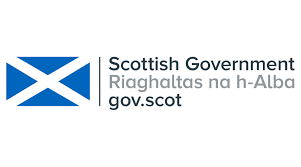 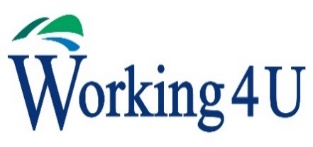 Priority Groups
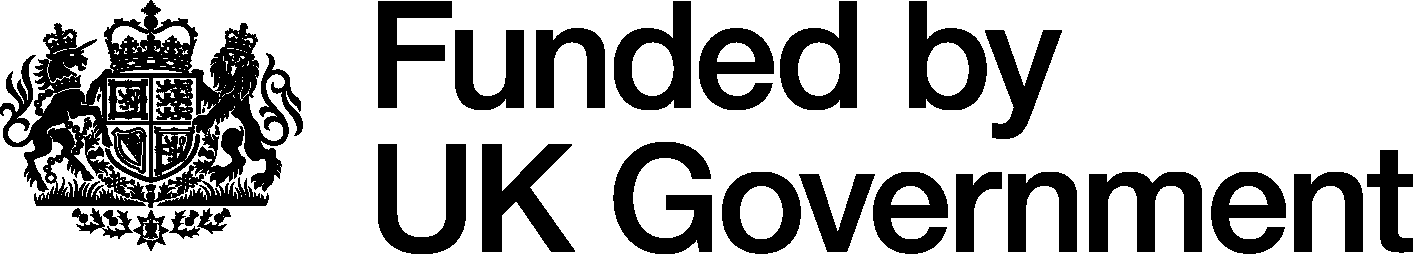 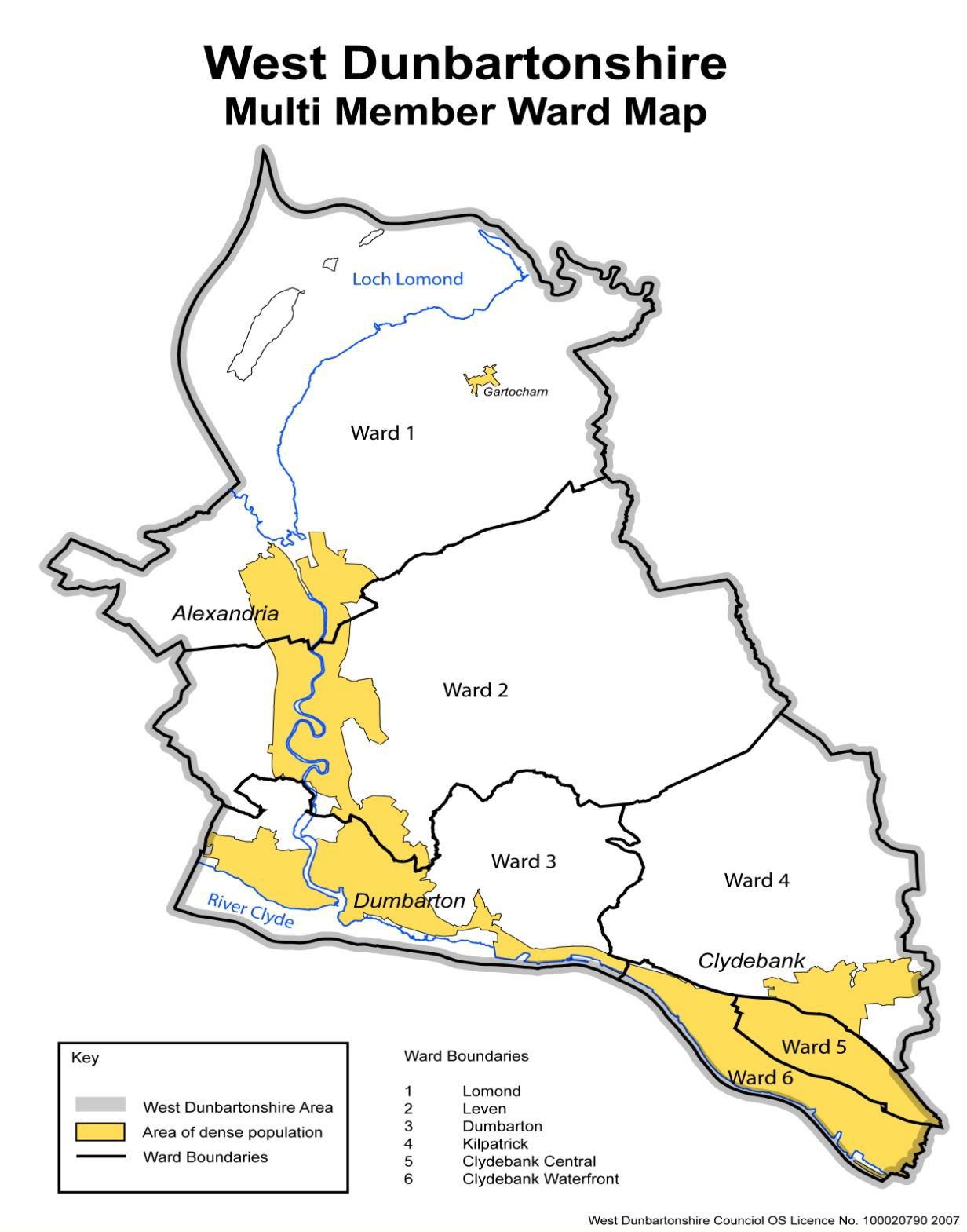 West Dunbartonshire Employability Grants-  Information Session 25-26


Clare Henry – Working 4U Coordinator
Funding Available
At present approx. £700,000 is available for commissioning.

Funds that will contribute to delivery in 25/26 are as follows: 
UK Government Shared Prosperity
Scottish Government -No One Left Behind (NOLB)
Scottish Government - Parental Employment Support
Scottish Government - Specialist Employability Support* 

*Specialist Employability Support
Specialist Employability Support is targeted at people with significant and on-going barriers to employment whose needs are not able to be met by mainstream employability support.  Typically, they will require longer-term access to services including significant aftercare and in-work support to sustain employment. Participants may include, but are not limited to, disabled people including those with severe and enduring mental ill health, in recovery from addictions or experiencing long term health conditions and who require support from Key Workers with relevant experience and training.
Our Grant Outcomes and Principles
Both Scottish and Local Government are committed to the shared ambition of No One Left Behind and to tackling child poverty through a person-centred approach that is more flexible and responsive to the changing labour market, tackles inequalities and grows Scotland’s economy is needed now more than ever to shape a collective economic and wellbeing response.

Key Outcomes 
Inactive and unemployed residents entering employment 
Sustained employment for residents who have entered employment
Improved labour market situation for those in employment
Increasing income through employment for low-income families
Our Grant Outcomes and Principles
6 NOLB Principles
 flexible and person-centred support
Be more straightforward for people to navigate
Be better integrated and aligned with other services, particularly with health, justice and housing provision 
Provide pathways into sustainable and fair work
Be driven by evidence, including data and the experience of users
Support more people – particularly those facing multiple barriers – to move into the right job, at the right time
Working 4U Employability services
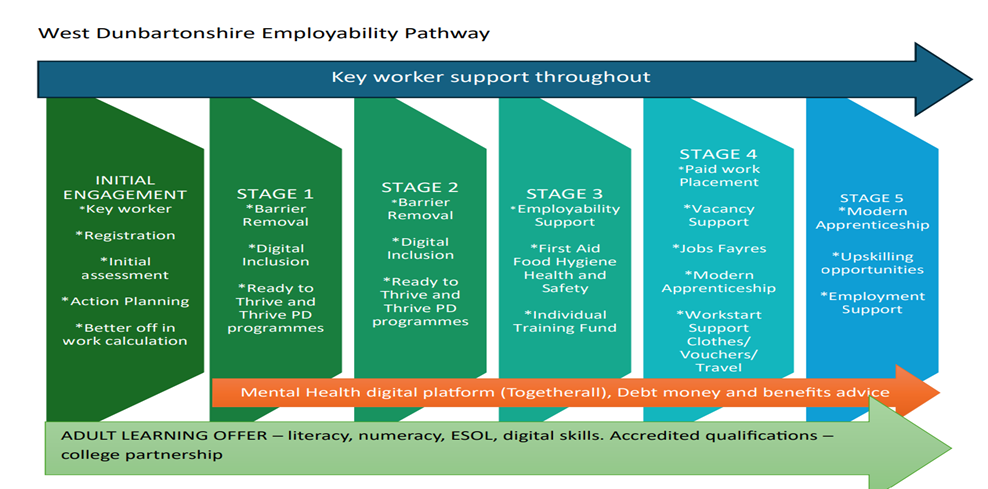 Priorities for West Dunbartonshire
Funder Priorities – Economically Inactive, Vulnerable Young people, Ethnic Minorities, Disabilities, Parents
Data analysis- reach, barriers 
Internal Evaluation with core W4U Employability staff
Priorities for West Dunbartonshire
7 themes –
Ethnic Minorities – English Language Support
People with disabilities
Families facing poverty
Community Justice 
Vulnerable Young People
Vocational Activity
Health and wellbeing Support
What Type of Provision Are We Looking For?
What Type of Provision Are We Looking For?
What Type of Provision Are We Looking For?
What Type of Provision Are We Looking For?
What Type of Provision Are We Looking For?
What Type of Provision Are We Looking For?
What Type of Provision Are We Looking For?
What Type of Provision Are We Looking For?
The Application Form